Министерство образования и науки Республики Казахстан
Национальный центр тестирования
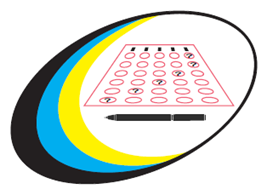 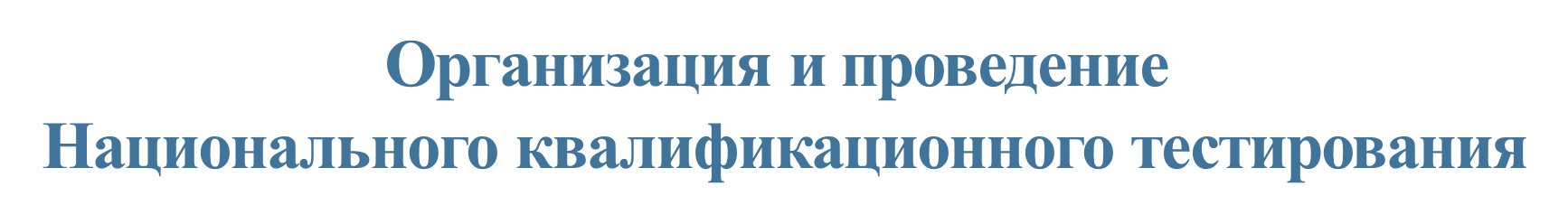 Нормативно-правовая база Национального квалификационного тестирования
Правила и условия проведения аттестации педагогических работников и приравненных к ним лиц, занимающих должности в организациях образования, реализующих общеобразовательные учебные программы дошкольного воспитания и обучения, начального, основного среднего и общего среднего образования, образовательные программы технического и профессионального, послесреднего,  дополнительного образования и специальные учебные программы, и иных гражданских служащих в области образования  и науки, утвержденных приказом Министра образования и науки Республики Казахстан от 27 января 2016 года  № 83 (с внесенными изменениями от 29 июня 2018 года № 316)
Пункты проведения Национального квалификационного тестирования
НКТ будет проводится на базе 70 пунктов проведения Национального квалификационного тестирования

          На базе ВУЗов- 32;

          На базе  колледжей- 3;

          На базе школ- 35.
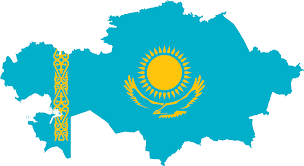 Структура теста
Общее количество заданий – 100. Общая сумма баллов – 110 баллов.

Блок «Содержание учебного предмета» - 70 заданий; 80 баллов.
Блок «Педагогика, методика обучения» - 30 заданий; 30 баллов.

Для заданий с выбором одного правильного ответа присуждается 1 балл, в остальных случаях 0 баллов.
Для заданий с выбором одного или нескольких правильных ответов из нескольких предложенных: 
- за все правильные ответы получает - 2 балла, 
- за одну допущенную ошибку - 1 балл, 
- за допущенные 2 и более ошибки - 0 баллов.
      Максимальный балл – 110 баллов.
Общее время тестирования – 3 часа 20 минут (200 минут), для предметов «Математика», «Физика», «Химия», «Информатика» – 3 часа 50 минут (230 минут).
Установление порогового уровня баллов
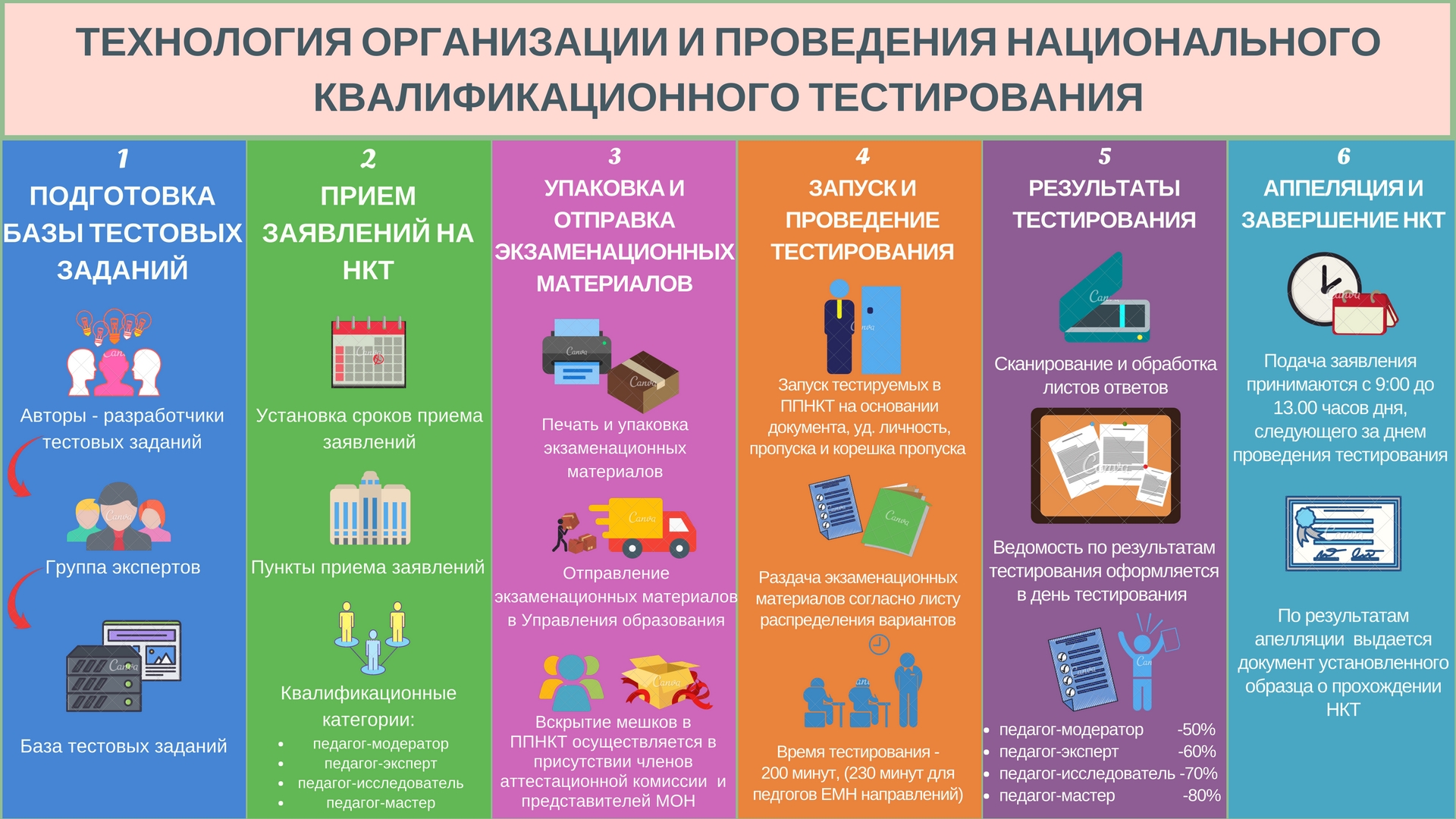 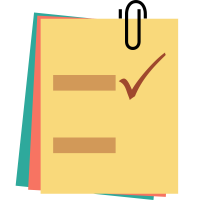 Нацквалтест нового формата для аттестации педагогических работников и приравненных к ним лиц организаций начального, основного среднего и общего среднего образования впервые проведен в мае 2018 года Национальным центром тестирования.
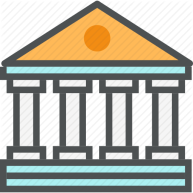 Педагоги организаций среднего образования проходили НКТ в мае в 64 пунктах, в ноябре – в 65 пунктах на базе вузов, колледжей и школ.
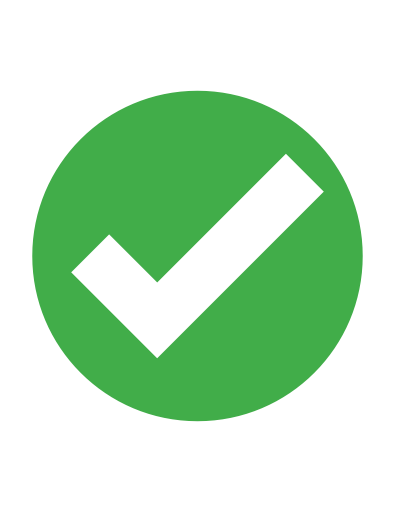 В мае пороговый уровень преодолели 63,77% участников тестирования, в ноябре 66,9 % участников тестирования..
Национальное квалификационное тестирование
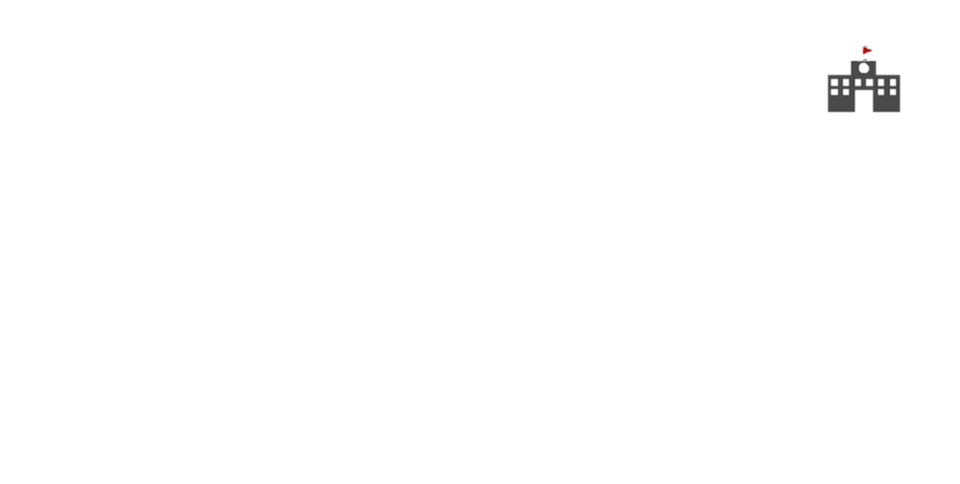 Прием заявлений осуществляет: Управления и отделы образования
90%
Сроки подачи заявлений: с 10 марта по 2 мая; 
                                                 с 10 августа по 6 сентября
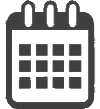 Сроки проведения тестирования: с 26 мая по 5 июня;
                                                                с 1 по 10 ноября 
60%
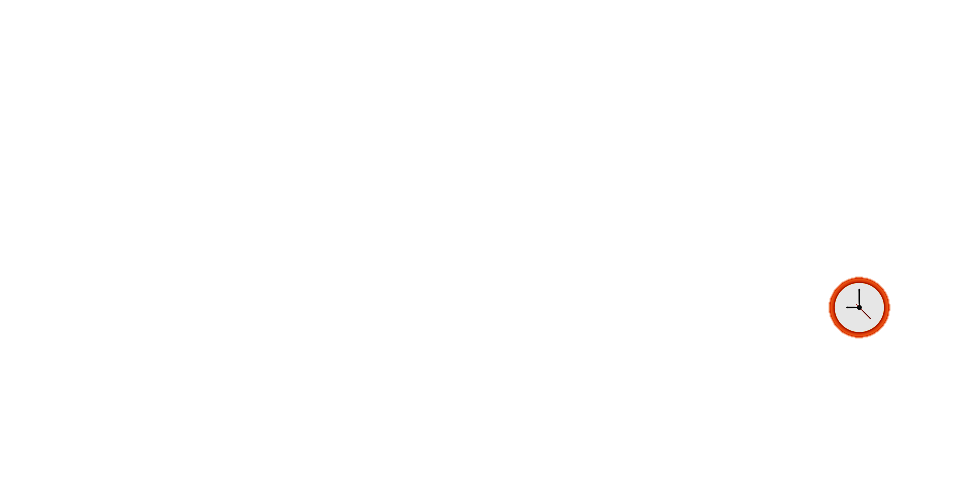 Общее время тестирования: 200 минут;
230 минут для предметов естественно-математического направления
70%
80%
Правила заполнения листа ответа
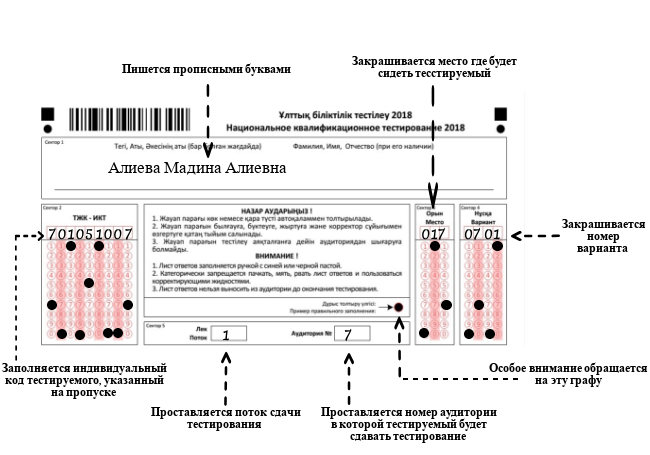 Правила заполнения листа ответа
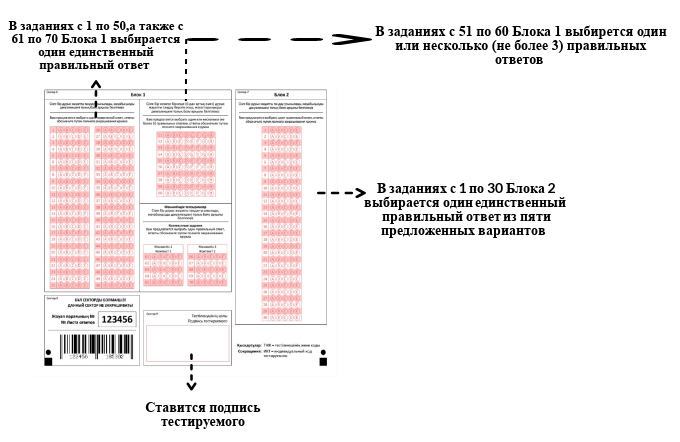 Оглашение результатов тестирования
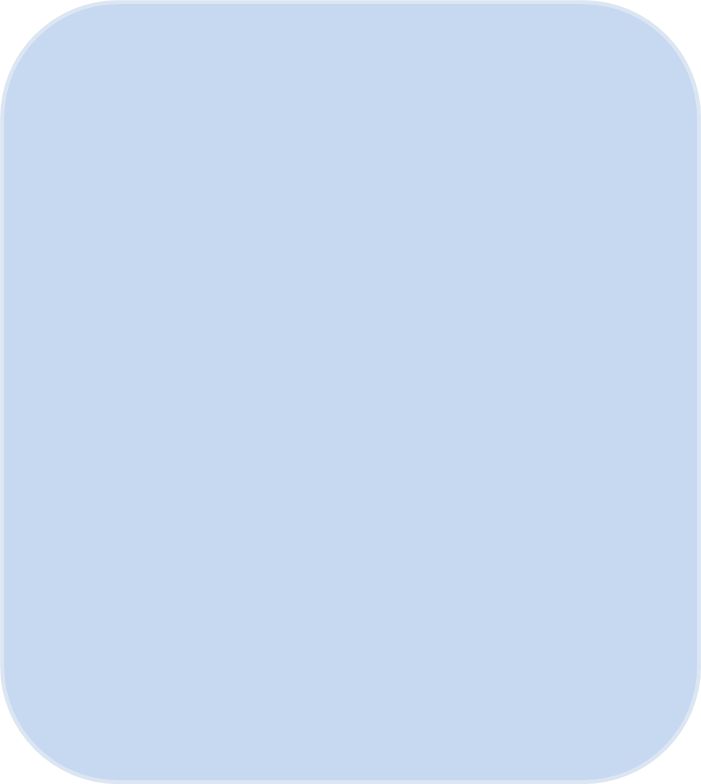 С результатами тестирования можно ознакомиться на:

Информационных стендах ППТ (экзаменационные ведомости)

сайте Национального центра тестирования www.testcenter.kz
      Доступ возможен при вводе ИКТ
      (указанно на пропуске) и ИИН                
      тестируемого

    В случае если, тестируемый не      согласен с результатами тестирования, тестируемый лично подает заявление на имя председателя апелляционной комиссии.
При подаче на апелляцию заявителю необходимо иметь при себе документ: 

удостоверяющий его личность

 пропуск на тестирование 

Апелляция принимается до 13 часов следующего дня после объявления результатов тестирования и рассматриваются апелляционной комиссией в течение одного дня.

По результатам НКТ каждому участнику тестирования выдаётся справка
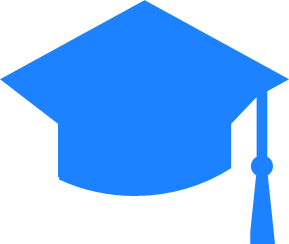 Спасибо за внимание